Промышленные стандарты криптографических протоколов.
Протоколы интерактивного доказательства.
Определение: Пусть L — язык, заданный над алфавитом {0,1}*. IP-протокол (Р, V) называется системой интерактивного доказательства для языка L, если
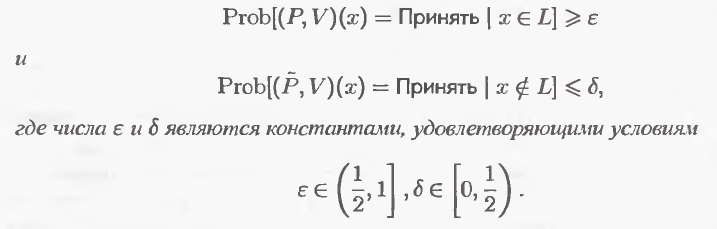 Вероятностное пространство состоит из всех входных значений протокола (Р, V) и всех случайных входных данных пользователей Р и V.
Теорема . IP = PP, где IP — класс всех языков, допускающих распознава­ние своих предложений с помощью IP-протоколов.
Пример.
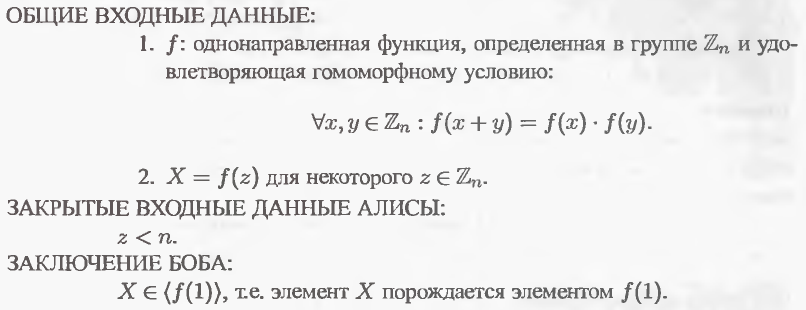 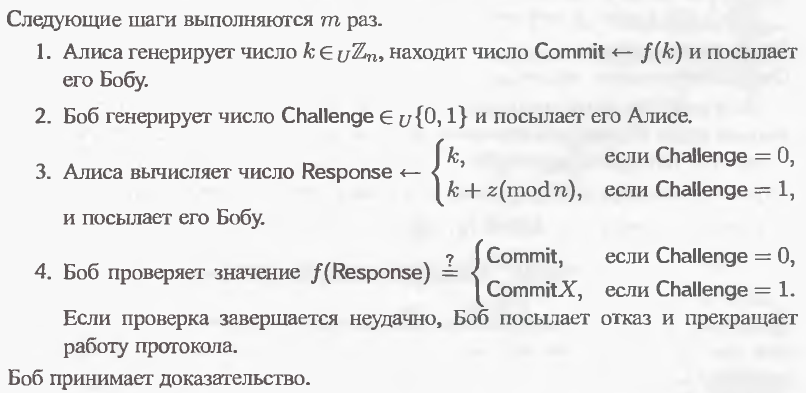 Идеальные протоколы с нулевым разглашением.
Определение.
Если для любого предложения х ∈ L стенограмму доказа­тельства (Р, V)(х) можно создать с помощью алгоритма ε(x), время работы которого полиномиально зависит от длины предложения х, с одним и тем же распределением вероятностей.
Пример.
стенограмма доказательства:
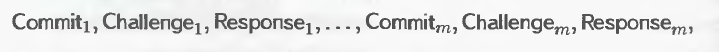 Где i=1,2,….,m выполняются следующие условия.
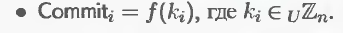 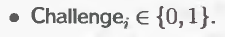 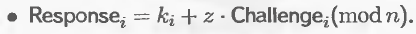 Протокол идентификации Шнорра.
Непротиворечивость. Алиса не знает правильное значение дис­кретного логарифма. Получив число Commit от Алисы, Боб генерирует число Challenge ∈ U{0,1} log2 log2 р и ожидает отзыва.
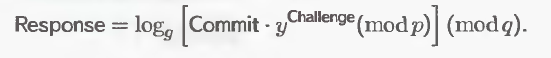 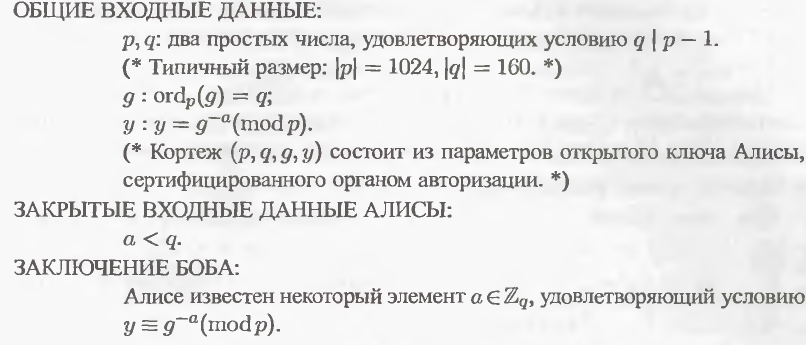 Следующие шаги выполняются log2 log2 р раз.
Алиса генерирует число ki ∈UZn находит число Commit <— gk(modp) и посылает его Бобу.
Боб генерирует число Challenge ∈ U{0,1} log2 log2 р и посылает его Алисе.
Алиса вычисляет значение Response <— к + а-ChalIenge(modр) и посылает его Бобу.
Боб проверяет число Commit = gResponseyChallenge(modp).
Если проверка завершается неудачно, Боб посылает отказ и прекращав работу протокола.
Боб идентифицирует Алису.
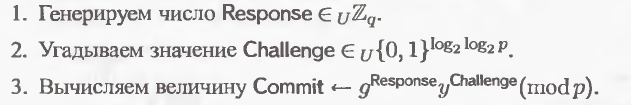 Вычислительный протокол с нулевым разглашением.
IP-протокол (Р, V) для языка L называется вычислительным протоколом с нулевым разглашением. если для любого предложения x∈L стено­грамму доказательства (Р, V)(x) можно подделать с помощью полиномиального алгоритма S(х).
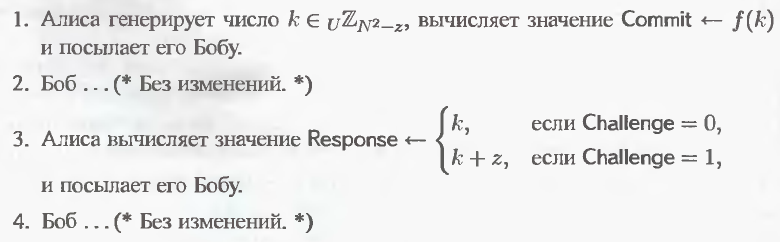 Алгоритм моделирования  S сводится к следу­ющим этапам.
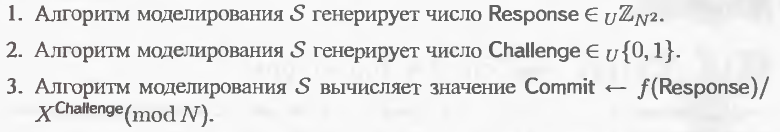 Когда Challenge = 1, величина Response в стенограмме доказательства имеет равномерное распределение в интервале [Z, N2), а в поддельной стенограмме величина Response равномерно распределена в интервале [0, N2).
Статистического прото­кола с нулевым разглашением .
IP-протокол называется статистическим протоколом с нулевым разглашением, если существу­ет эффективный имитатор, позволяющий подделать стенограмму доказательства с точностью, которая не поддается статистическому распознаванию.
Вычислительный протокол  явля­ется статистическим, поскольку выражение означает, что событие “число Response в поддельной стенограмме меньше числа z” возникает с вероятностью, которая меньше пренебрежимо малой величины
 1 /N.
Протокол аргументации и протокол доказательства.
ZK-протокол (Р,V ) для языка L, в котором требуется, чтобы участник Р имел полиномиально ограниченную вычислительную мощь, называется протоколом аргументации с нулевым разглашением
В протоколе доказательства с пулевым разглашением непротиворечивость устанавливается без требования полиномиальной ограниченности пользователя Р (или Р).
Доказательство принадлежности числа множеству квадратичных вычетов.
Факт 1. Зная разложение числа N, с помощью алгоритма для любого х∈Q Rn можно эффективно вычислить квадратный корень у, удовлетворяю­щий условию у2 =x(mod N)
Факт 2. Для любого х ∈ QNRN (квадратичного невычета) в группе ZN не суще­ствует ни одного квадратного корня .
Факт 3. Если из условия  х ∈ QNRN  - следует; что х • у ∈ QRN - то у∈ QNR .
Непротиворечивость.
Оценим вероятность противоречивости
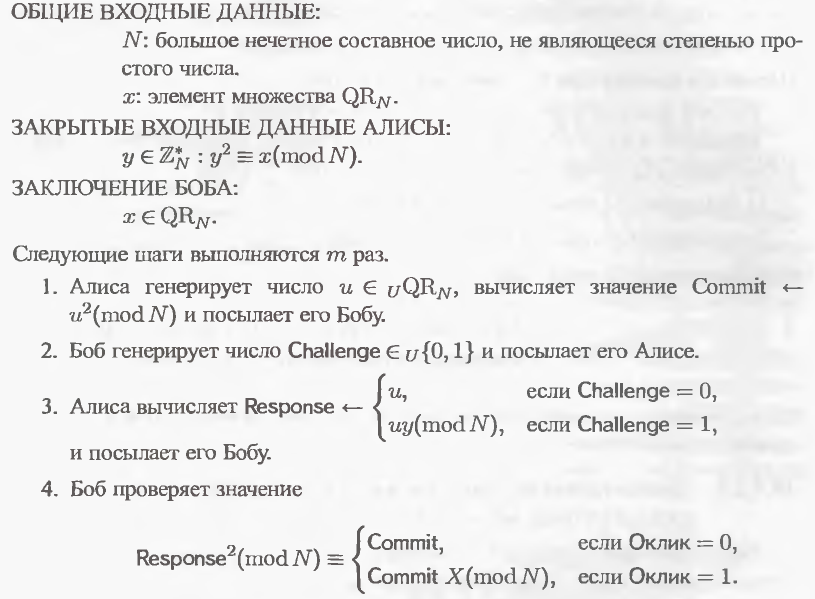 Если Challenge = 0, Боб видит, что число Response является квадратным корнем передаваемого числа, т.е. Commit ∈ QRN.
Если Challenge = 1, Боб видит, что число Response является квадратным корнем числа Commit • х, т.е. Commit • х ∈ QRN.
Полнота и идеальность нулевого разглашения.
Полнота протокола непосредственно следует из факта 1.
Идеальность протокола можно продемонстрировать, сконструировав алгоритм уравнивания Ɛ Q генерирующий стенограмму доказательства.
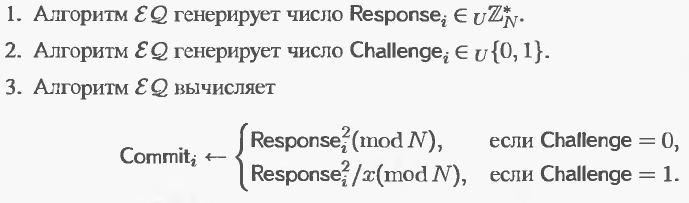 Эффективность раунда.
Раундом называется полный цикл действии, связанных с отправ­кой и получением сообщений. 
Для того чтобы снизить вероятность ошибки в протоколах с нулевым разгла­шением, обычно используется большое количество раундов. 
 Для того чтобы объективно оценивать эф­фективность раундов в протоколе с нулевым разглашением, необходимо оценивать вероятности ошибок в каждом отдельном раунде. 
В зависимости от вероятности ошибки в ходе отдельного раунда протоколы разделяются на три категории.
Логарифмические протоколы.
Эффективность от­дельного раунда во всех протоколах с нулевым разглашением является постоянной величи­ной.
Полиномиальные протоколы. Эффективность раунда в логарифмическом про­токоле фактически представляет собой линейный полином, зависящий от параметра безопасности. В некоторых протоколах с нулевым разглашени­ем эффективность раунда оценивается полиномами более высокой степени.
Константные (однорандовые) протоколы . Если протокол с нулевым разгла­шением может снизить вероятность ошибки до пренебрежимо малой вели­чины за небольшое количество раундов (или даже за один раунд), отпадает необходимость повторять логарифмическое количество раундов.
Стойкость протокола ZK Dis-Log-EQ доказательства Чаума.
Вероятность его пол­ноты равна  ε = 1.
Непротиворечивость
Предположим, что Алиса жульничает. Тогда ее общие входные данные (р, q, д, h, X, Y) удовлетворяют следующим условиям.
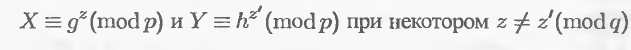 При фиксированном числе с ∈ Zq получаем:
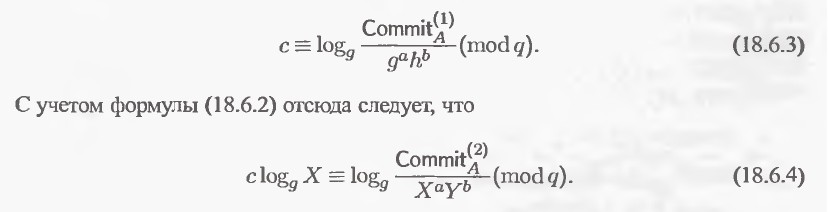 Для z ≠ z'(mod q) формулы
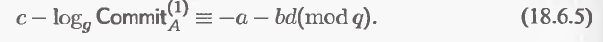 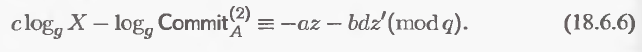 образуют следующую систему линейных уравнений.
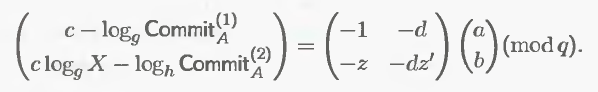 Матрица этой системы имеет полный ранг (rank = 2). Отсюда следует, что суще­ствует единственная пара чисел (a, b) ∈ Zq х Zq.
Идеальное нулевое разглашение.
Построим алгоритм уравнивания (“eguator”) ƐQ, позволяющий создать стенограмму, распределение которой идентично распределению подлин­ной стенограммы.
 
Для общего входа (р,q,g,h,X,Y) алгоритм £Q выполняет следующие шаги.
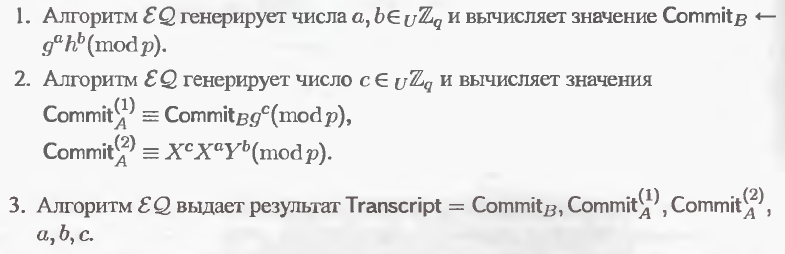